FORMAZIONE
ESPERIENZE LAVORATIVE
Financial Analyst
Master in Accounting
Lara Business School | Settembre 2015 - Giugno 2017
Social Spa | Milano | Settembre 2018 - Presente
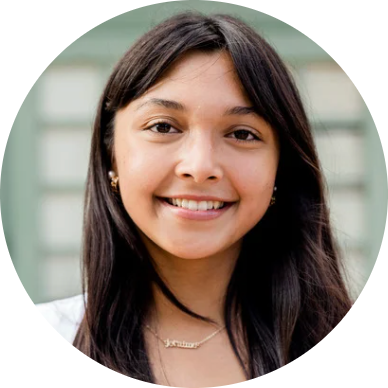 Predisposizione di business plan, budget di esercizio e piani finanziari
Elaborazione di modelli finanziari ed identificazione degli impatti finanziari delle diverse variabili aziendali 
Supporto all’analisi delle opportunità di investimento, della fattibilità e della profittabilità dei progetti
LUISA ROSSI
Laurea triennale in Economia e Finanza
FINANCIAL ANALYST
Lara Business School | Gennaio 2012 - Settembre 2015
Financial Analyst con 5 anni di esperienza. Desiderosa di applicare comprovate capacità di analisi di bilancio dell'azienda per stabilirne lo stato di salute, definirne la struttura, la redditività e valutarne le prospettive economiche.
Autorizzo il trattamento dei dati personali contenuti nel mio curriculum vitae in base all’art. 13 del D. Lgs. 196/2003 e all’art. 13 del Regolamento UE 2016/679 relativo alla protezione delle persone fisiche con riguardo al trattamento dei dati personali.                                                                                                                                                                                                                         Firma
CONTATTI
Junior Investment Analyst
Via xx Milano, 20100 (MI)
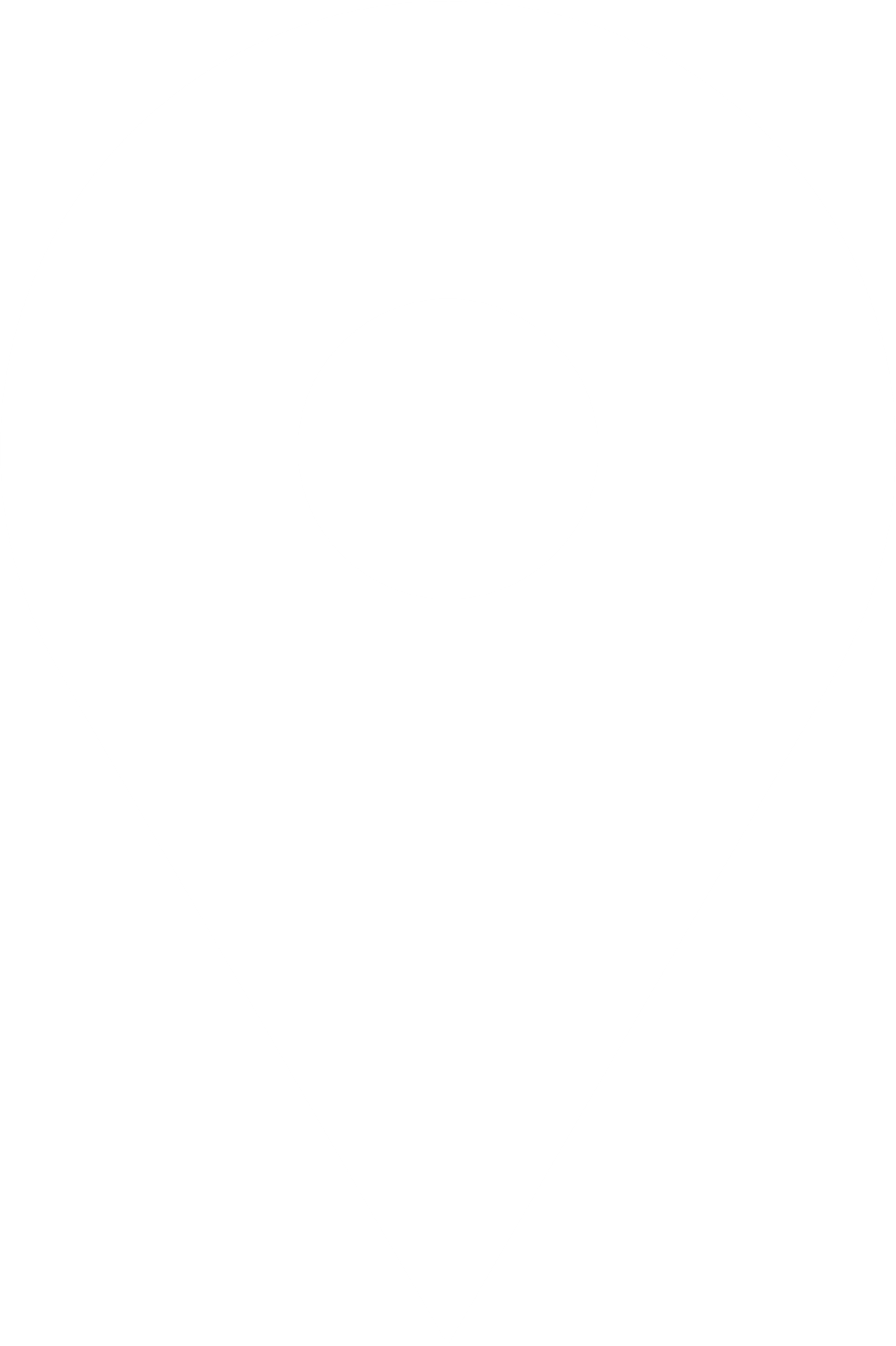 Milano Spa | Milano | Settembre 2017- Settembre 2018
luisa.rossixxx@icloud.com
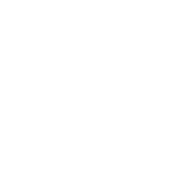 Supporto alla strutturazione di operazioni, back testing delle assumption, analisi statistiche
Analisi delle performance delle attività e delle passività strutturate
Assistenza nella definizione delle strategie di gestione dei portafogli 
Interazione con i clienti e predisposizione della reportistica periodica
Contatto telefonico
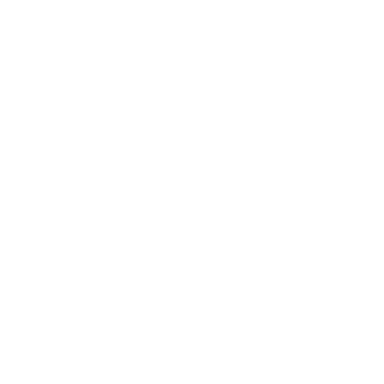 Eventuale profilo Linkedin
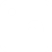 CERTIFICATI E COMPETENZE
Competenze linguistiche
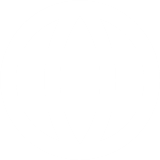 Italiano: madrelingua
Inglese: fluente
Competenze informatiche
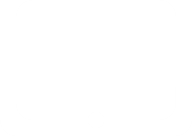 Word: avanzato
Power Point: avanzato
Excel: avanzato
Certificazioni
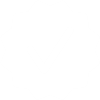 IELTS  C1 (Settembre 2018)
INTERESSI PERSONALI
Teatro:  questa attività mi ha permesso di accrescere le mie doti di public speaking e ha contribuito a migliorare il mio standing
Pallavolo:  sport che pratico dall’età di 8 anni e che mi ha permesso di sviluppare uno spiccato senso di solidarietà, lealtà e autocontrollo